Holy Week Services

Palm Sunday, March 29th 
Worship, 10am, Sanctuary
 
After service, there will be cross weaving lessons in the Fellowship Hall and a petting zoo outside.
 
Maundy Thursday, April 2nd
7pm at Wabash Christian Church
 
Combined Communion and Tenebrae Service with WPC, WCC, and St. Matthew UCC’s choirs. 
 
Good Friday, April 3rd
Noon at First United Methodist
Community Good Friday Service
 
Easter Sunday, April 5th
Sunrise Service, 7:30am, James Ford House Lawn
Light Breakfast, 8am, Fellowship Hall
Worship, 10am, Sanctuary
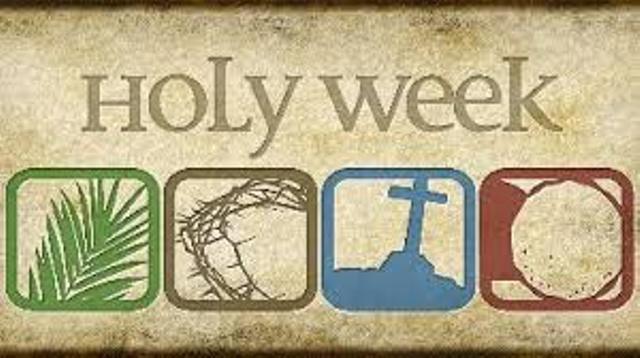 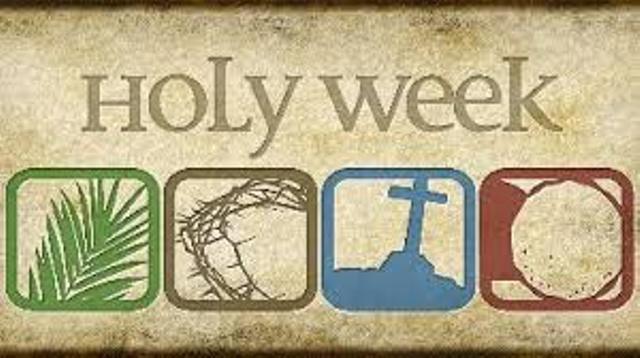 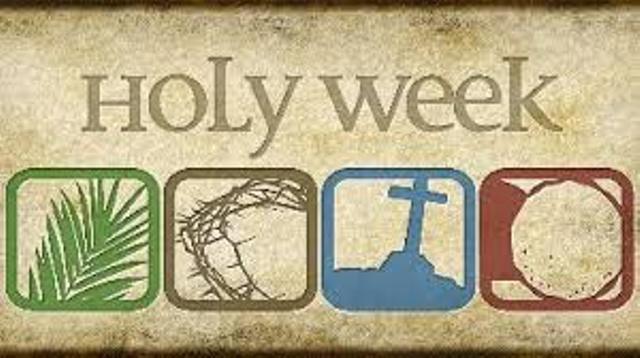 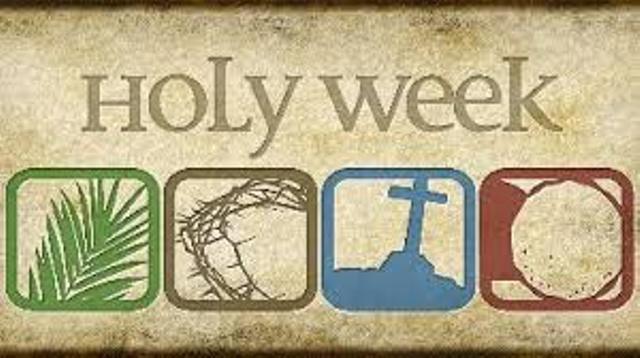 Holy Week Services

Palm Sunday, March 29th 
Worship, 10am, Sanctuary
After service, there will be cross weaving lessons in the Fellowship Hall and a petting zoo outside.
 
Maundy Thursday, April 2nd
7pm at Wabash Christian Church
Combined Communion and Tenebrae Service with WPC, WCC, and St. Matthew UCC’s choirs. 
 
Good Friday, April 3rd
Noon at First United Methodist
Community Good Friday Service
 
Easter Sunday, April 5th
Sunrise Service, 7:30am, James Ford House Lawn
Light Breakfast, 8am, Fellowship Hall
Worship, 10am, Sanctuary
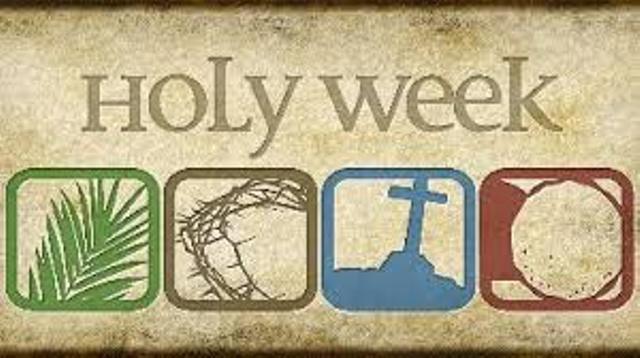 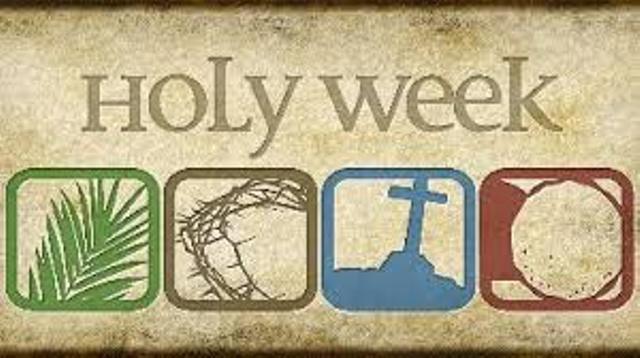 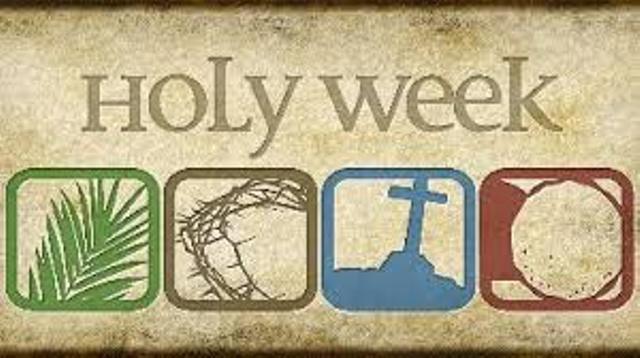 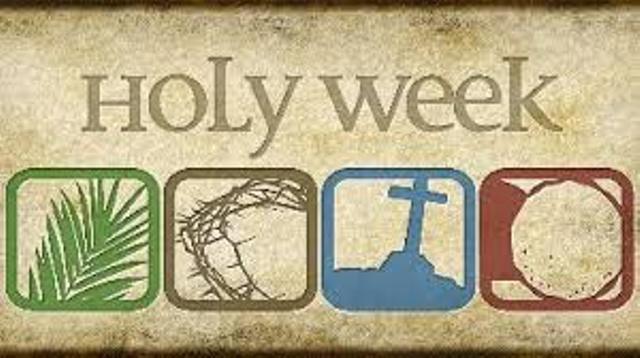